アートを活かした障がい者の就労支援事業の再構築について
H26.7.30
資料３
※　用語について別紙資料4参照
＊　調整中・提案中の項目
基本方針　〔アートを活かした障がい者の就労支援に関する提言（H20）〕
○　障がい者の創造性豊かな作品を発掘し、芸術的な評価に基づいて収入を得ることにより、就労の支援にもつながる仕組みを構築する
　　⇒アート市場にアプローチするため、埋もれた才能を発掘して、現代美術関係者の審査で評価し、多くの人に作品を見てもらえる機会を設ける　【調査・発掘、評価、啓発】
　　⇒本事業における就労支援とは、作品創作活動の成果によって収入を得ることを目的とした様々な形態を含み、アーティストとしての自立に向けた支援をはじめ、作品のグッズ化等、幅広く収入を得ることに
　　 資するものをいう　【就労支援】
○　障がい者の社会参加や自己実現を図るために、創作活動の裾野を拡大し、生きがいづくりに資する　【裾野拡大】
現状　〔これまでの取組み〕
H21　第1回公募展	【3,970千円（国交付金）】
　　　　調査研究・ｼﾝﾎﾟｼﾞｳﾑ　【3,058千円（国交付金）】
H22　企画展	【2,110千円（寄附金）】
　　　　調査研究	【850千円（寄附金）】
H23　企画展	【2,969千円（国交付金）】
H24　第2回公募展	【3,997千円（国交付金）】
H25　第3回公募展	【4,756千円（寄附金ほか）】
　　　　シンポジウム	【315千円（寄附金）】
H26　第4回公募展（予定）

課題
公募展から市場につながる就労支援の仕組みの不足
○入選を契機に作品売買・二次利用に結び付いた事例もあるが、
　 アーティストとして市場認知されるに至ったケースはない
創作活動の裾野拡大に資する取組みの不足
○福祉施設における創作活動実態調査は行っているものの、
　 必要な支援・施策の検討に至っていない
不安定な財源
○寄附収入のみを財源とする不安定な実施体制（H25～）
就労支援の側面
「山高ければ裾広し」
⇒　「現代アートの新星を発掘する」という高い目標を設定することで両側面の好循環を生み出す
イメージ
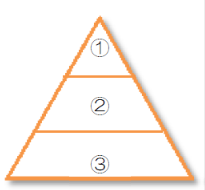 〈広義の新たな職域の開拓〉
現代アートとして高く評価された作品の販売支援や、作品の芸術性を活かした商品化（二次利用）支援により、新たな収入への途を拓き、又は、福祉的就労における工賃向上に結び付ける
「市場化」
社会参加支援の側面
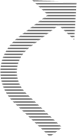 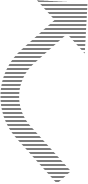 〈障がい者のQOLの向上〉
作品発表の機会の創出が、創作活動への意欲を高め、ひいては、社会参加の促進、コミュニケーションの向上や社会における自己実現につながる
披露・評価
創作する
①「市場化」
　現代アート市場への参入支援＜新規＞
　〔クラウドファンディング（※）、寄附金を活用〕
　○アートフェアへの出品支援
　○公募展入選作の海外発信支援
　　　ビッグ・アイ　アートプロジェクトとの連携（＊）
　⇒民間の資金・ノウハウを活用した就労支援の展開

　作品の商品化促進＜新規＞　
　〔工賃向上計画支援事業（※）との連携〕　（＊）
　⇒アート作品の二次利用と福祉事業所で制作した
　　 製品の高付加価値化を結び付ける

　大阪府が率先して二次利用を促進＜新規＞
　〔既存予算で対応〕
市場参入支援については段階的な目標を設定
　STEP１（H26)  　  過去の入選作品の販売
　STEP２（H27～）市場参入ルートづくり
　　　　　　　　　　　　　（公募展入選作品の販売）
　STEP３　　　　　　　「市場化」の仕組みづくり
　　　　　　　　　　　　　（中間支援、販売ルートの一般化）
⇒将来的にSTEP３（販売ルート、コーディネート能力を備えた
　 中間支援機能の確立）へ到達することを目標にしつつ、
　 当面はSTEP１～２の実現を目指す
パッケージでの事業展開へ転換
安定的な財源の確保
[26年度の成果をふまえた見直しあり]
27年度からの展開（現時点案）
今後の推進方向

推進方向①　「市場化」における二つの方向性を明確化
⇒市場参入支援（作品そのものの販売）だけでなく、
　 作品の芸術性を活かした商品化を支援

推進方向②　関連部局・事業と連携し社会参加と就労の
　　　　　　　　 両面にアプローチ
⇒各段階に応じた支援策を結び付け、社会参加・自己
　 実現から収入を得ることまで、創作活動の多様化を実現

推進方向③　各段階の施策ターゲット・内容に応じて
　　　　　　　　 最適な財源を確保
市場化 ⇒ 団体・企業寄附のみによらず、幅広い層から
　　　　　　　民間資金を獲得
　　　　  ⇒ 商品化支援については、工賃向上計画と連携
公募展 ⇒ 基幹事業と位置づけ、地域生活支援事業　　　
　　　　　　（※）を活用
○事業全体の再構築に向けた検討
　　庁内連絡会議の設置　（実施済）
　　　　　　　　　　　　　　　　　 別紙資料5参照

　①「市場化」に向けた検討・実証調査
　　アート市場調査
　　 アート市場動向調査、及び、福祉事業所における商品　
　　 制作の実態調査を実施
    新たな手法による民間資金獲得の実証調査および
    アートフェア出品による実態調査
     クラウドファンディング（※）による資金獲得の可能性に
　　 ついて実証調査
     資金が獲得できた場合は、過去の公募展入選作品を   
     アートフェアに出品
     （27年度以降の本格実施に向けてパイロット実施）

 ②披露・評価の場の提供
   公募展の継続実施（第4回公募展の開催）
26年度の取組み
②披露する・評価を受ける（公募展等）
　公募展の実施＜継続＞
　〔地域生活支援事業（※）を活用〕（＊）
　○第5回公募展を実施し、作品発表の機会を創出
　　市場に繋ぐべき価値ある作品を発掘する
　⇒社会参加から就労への橋渡し（市場参入の登竜
　　 門）となる基幹事業として位置づけ
③創作する（裾野の拡大）
　支援学校における創作活動支援（＊）
　○支援学校への公募展の周知によるアートを活かした
　　就労支援の促進・啓発
○支援学校における芸術活動の実態調査
○支援学校でのグッズ製作の検討